ΜΗ ΠΑΡΕΜΒΑΤΙΚΗ ΑΝΤΙΜΕΤΩΠΙΣΗ ΠΑΧΥΣΑΡΚΙΑΣEΡΓΑΣΤΗΡΙΟ
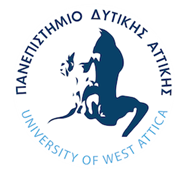 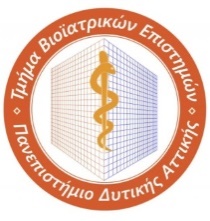 ΤΟΜΕΑΣ 
ΑΙΣΘΗΤΙΚΗΣ  - ΚΟΣΜΗΤΟΛΟΓΙΑΣ
Δαλιάνη Βικτωρία
Αισθητικός - Κοσμητολόγος, MA, cPhD
Ακαδημαϊκός Υπότροφος – Εκπαιδευτικός β/θμιας
Ε) ΒΟΤΑΝΟΘΕΡΑΠΕΙΑ
Δαλιάνη Βικτωρία, 2022
Τι είναι η βοτανοθεραπεία;
Βοτανοθεραπεία είναι η χρήση των βοτάνων για θεραπευτικούς σκοπούς. Τα φυτά έχουν χρησιμοποιηθεί ως βάση ιατρικών θεραπειών για μεγάλο διάστημα της ανθρώπινης ιστορίας και πολλές από τις μεθόδους της παραδοσιακής ιατρικής εξακολουθούν να εφαρμόζονται ευρέως έως και σήμερα.

Στην αρχαιότητα, βότανα αποκαλούσαν όλα τα φαρμακευτικά φυτά που κατά τη μάσηση παρουσίαζαν πικράδα, γλυκάδα ή και αρωματική γεύση. Τις ιδιότητες αυτές οι πρώτοι άνθρωποι τις απέδιδαν σε μαγικές ικανότητες που είχαν τη δύναμη, όταν εισέλθουν στον οργανισμό ενός πάσχοντος, να τον ανακουφίσουν η και να τον θεραπεύσουν από οποιαδήποτε αρρώστια.
Δαλιάνη Βικτωρία, 2022
Τρόποι χρήσης
Οι βασικότεροι τρόποι για να αξιοποιηθούν οι θεραπευτικές ιδιότητες των βοτάνων είναι:
Αφέψημα: βράζουμε το φυτό μαζί με το νερό για 10-15 λεπτά συνήθως σκληρά τμήματα του φυτού όπως κοτσάνια, σπόροι, ρίζες και φλούδες.

Έγχυμα: βράζουμε το νερό και στη συνέχεια ρίχνουμε το φυτό σταματώντας το βρασμό, το αφήνουμε για 10 -15 λεπτά σκεπασμένο. Συνήθως χρησιμοποιούμε τα ευαίσθητα μέρη των φυτών όπως φύλλα και άνθη.

Έμβρεγμα: Μουλιάζουμε το φυτό σε κρύο νερό για αρκετές ώρες στον ήλιο.

Βάμμα: το φυτό μένει για αρκετές μέρες σε καθαρό οινόπνευμα. Χρησιμοποιείται σε σοβαρές περιπτώσεις.
Δαλιάνη Βικτωρία, 2022
Τρόποι χρήσης
Επίθεμα (Κομπρέσες): βουτάμε ένα κομμάτι ύφασμα ή βαμβάκι σε έγχυμα, αφέψημα ή βάμμα βοτάνου και το τοποθετούμε στην πάσχουσα περιοχή.

Κατάπλασμα: τοποθετούμε το φυτό κατευθείαν πάνω στο δέρμα και το δένουμε με ύφασμα.

Λουτρό: Μουλιάζουμε τα βότανα σε μεγάλη ποσότητα κρύου νερού. Στη συνέχεια προσθέτουμε αυτό το νερό στο μπάνιο που θα κάνουμε.

Αλοιφή: Προσθέτουμε σε λιπαρή βάση τα βότανα. Ζεσταίνουμε το μείγμα και στη συνέχεια το αφήνουμε να κρυώσει και την επόμενη μέρα το ξαναζεσταίνουμε και το φιλτράρουμε.

Λάδι: σε γυάλινα δοχεία προσθέτουμε λάδι κατά προτίμηση ελαιόλαδο και προσθέτουμε τα βότανα. Το αφήνουμε στον ήλιο για 14 μέρες και στη συνέχεια το χρησιμοποιούμε.

Σκόνη: κονιορτοποιούμε το αποξηραμένο βότανο και το χρησιμοποιούμε ανάλογα με τη χρήση του κάθε βοτάνου.
Δαλιάνη Βικτωρία, 2022
Βότανα για κυτταρίτιδα - παχυσαρκία
Κυτταρίτιδα: Κανέλλα, κισσός, gingo biloba, ginseng, πράσινο και μαύρο τσάι, δενδρολίβανο, λουίζα, ταραξάκο, τσουκνίδα, σημύδα. 

Αδυνάτισμα: Τσουκνίδα, καλέντουλα, ιβίσκος, πράσινο τσάι, λουίζα, κάρδαμο, κουρκουμάς, ginseng, κύμινο, ταραξάκο, ιβίσκος, λεμόνι, τσουκνίδα, φασκόμηλο.

Αποτοξίνωση: Φασκόμηλο, πικραλίδα, τσουκνίδα, πράσινο τσάι, λουίζα, ταραξάκο, αλόη, θυμάρι, θρούμπι , γαϊδουράγκαθο, σημύδα.
Δαλιάνη Βικτωρία, 2022
ΣΤ) ΘΑΛΑΣΣΟΘΕΡΑΠΕΙΑ
Δαλιάνη Βικτωρία, 2022
Τι είναι η θαλασσοθεραπεία;
Θαλασσοθεραπεία είναι η πρακτική η οποία χρησιμοποιεί σα θεραπευτικό και προληπτικό μέσο στοιχεία του θαλάσσιου περιβάλλοντος. (θαλασσινό νερό και συστατικά της θάλασσας)
Δαλιάνη Βικτωρία, 2022
Ιστορικά στοιχεία
Έλληνες, Αιγύπτιοι και Ρωμαίοι έκτιζαν ναούς και ειδικά θεραπευτήρια που ονομάζονταν Ασκληπιεία κοντά στη θάλασσα.
Ο Ambroise Pare το 14ο αιώνα χρησιμοποιεί θαλασσινό νερό σε ιατρικές προετοιμασίες.
Το 18ο αιώνα στην Αγγλία, τη Γαλλία και τη Γερμανία χρησιμοποιήθηκε το θαλασσινό νερό σα μέσο αντιμετώπισης της φυματίωσης αλλά και του ραχιτισμού.
Το 1822 δημιουργήθηκε το πρώτο ινστιτούτο θεραπείας με στοιχεία του θαλασσινού νερού στην πόλη Dieppe της Γαλλίας.
Ο Dr. De La Bonardiere το 1869 χρησιμοποιεί πρώτος τον όρο θαλασσοθεραπεία. 
Στις αρχές του 20ο αιώνα ο βιολόγος Rene Quinton διαπιστώνει την αναλογία μεταξύ θαλασσινού νερού και υγρών του σώματος.
Το 1964 ο Louison Bohet ιδρύει το πρώτο κέντρο θαλασσοθεραπείας το Queberon Institute στη Γαλλία.
Δαλιάνη Βικτωρία, 2022
Μηχανισμός δράσης
Η επαφή  με το θαλασσινό νερό διευρύνει τους πόρους του δέρματος, διευκολύνοντας την απορρόφηση των δραστικών στοιχείων που επιδρούν σε διάφορα επίπεδα λειτουργίας του οργανισμού.

Το δέρμα απορροφά κάλιο, νάτριο, μαγνήσιο, ιώδιο, φώσφορο και άλλα στοιχεία του θαλασσινού νερού  που έχουν θεραπευτικές ιδιότητες.

Χρησιμοποιούμε το θαλασσινό νερό, τα φύκια, τη λάσπη θαλάσσης και άλλα στοιχεία της θάλασσας. 

Το θαλασσινό νερό είναι πλούσιο σε μεταλλικά στοιχεία, βιταμίνες και αμινοξέα και έχει παρόμοια σύσταση με το πλάσμα του αίματος.
Δαλιάνη Βικτωρία, 2022
Εφαρμογές
Υδροτονωτική πισίνα, λουτρά, ντους, θεραπείες με φύκια ή λάσπη κ.α. 

Το θαλασσινό  νερό μπορεί να βρίσκεται σε μορφή ατμού, υγρού ή στερεή μορφή.

Στα φύκια ή τα εκχυλίσματα φυκιών οι συγκεντρώσεις βιταμινών, πρωτεϊνών, αμινοξέων, φυτορμονών, ανόργανων μεταλλικών αλάτων, ιχνοστοιχείων βρίσκονται σε συγκέντρωση 50000 φορές μεγαλύτερη από αυτή του νερού.
Δαλιάνη Βικτωρία, 2022
Φύκια
4 κατηγορίες: πράσινα, καφέ, κόκκινα, μπλε.

Έχουν ευεργετική επίδραση στο δέρμα επαναφέροντας την ελαστικότητα της επιδερμίδας και προλαμβάνοντας τη φυσιολογική φθορά της γήρανσης. Επίσης τα συστατικά τους φαίνεται να διαλύουν τα επιφανειακά λιποκύτταρα, έχουν αντιφλεγμονώδεις ιδιότητες, ενεργοποιούν την κυκλοφορία του αίματος και δρουν στο μεταβολισμό.

Τα θαλάσσια ιζήματα (λάσπη) αυξάνουν την κυκλοφορία, συγκρατούν τη θερμότητα, βελτιώνουν την όψη του δέρματος, ενυδατώνουν την επιδερμίδα.
Δαλιάνη Βικτωρία, 2022
Φύκια
Πράσινα φύκια: περιέχουν β καροτένιο, είναι πλούσια σε βιταμίνη Ε και σίδηρο, συμβάλλουν στη σύσφιξη των ιστών, βελτιώνοντας τη κυκλοφορία, είναι πλούσια σε ψευδάργυρο που εξυγιαίνει το δέρμα.




Καφέ φύκια: πιο γνωστά το focus και το laminaria. Περιέχουν βιταμίνες, μεταλλικά στοιχεία και αμινοξέα και υποστηρίζεται ότι διεγείρουν το μεταβολισμό.
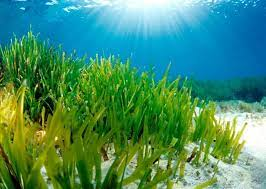 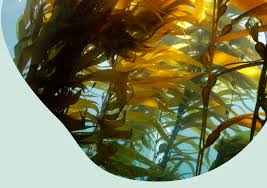 Δαλιάνη Βικτωρία, 2022
Φύκια
Κόκκινα φύκια: περιέχουν ασβέστιο, μαγνήσιο, σίδηρο και χρησιμοποιούνται για απολέπιση με στόχο τη βελτίωση της επιδερμίδας.






Μπλέ φύκια: πιο γνωστά το spirulina. Περιέχουν μεγάλες ποσότητες χλωροφύλλης, λιπαρών οξέων, β καροτένιου, σιδήρου, ψευδαργύρου και αμινοξέων με στόχο την ενεργοποιήση του μεταβολισμού.
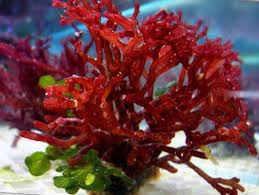 Δαλιάνη Βικτωρία, 2022
Ενδείξεις
Αντιμετώπιση άγχους προκαλώντας αίσθημα αναζωογόνησης και χαλάρωσης, καθώς και βελτίωση του ύπνου.

Καταπολέμηση της φυσιολογικής γήρανσης του δέρματος.

Αντιμετώπιση προβλημάτων του μυοσκελετικού (αρθραλγίες, μυαλγίες).

Καρδιαγγειακό (αρτηριακή πίεση, αρτηριοσκλήρυνση).

Αναπνευστικά (άσθμα, βρογχίτιδα).

Αντιμετώπιση μετατραυματικών καταστάσεων.

Αποκατάσταση ορμονικών διαταραχών.

Ισχυροποιήση ανοσοποιητικού.

Αντιμετώπιση τοπικών μολύνσεων,
Δαλιάνη Βικτωρία, 2022
Αντενδείξεις
Αλλεργία στο ιώδιο

Υπερθυρεοειδισμός

Ορισμένες δερματοπάθειες

Καρδιακή ανεπάρκεια
Δαλιάνη Βικτωρία, 2022
Καλλυντικά με θαλάσσια εκχυλίσματα
Άλατα, απολεπιστικά 

Κρέμες

Μάσκες

Οροί
Δαλιάνη Βικτωρία, 2022
Πρωτόκολλο θεραπείας (ενδεικτικό)
Απολέπιση (άλατα θαλάσσης ή απολεπιστικό τριβής)

Μάλαξη 

Μάσκες με φύκια(μπορεί να γίνει εφαρμογή με κλειστή περίδεση)

Τοποθέτηση ορού με θαλάσσια εκχυλίσματα

Εφαρμογή τελικής κρέμας
Δαλιάνη Βικτωρία, 2022
Ζ) ΛΑΣΠΟΘΕΡΑΠΕΙΑ - ΠΗΛΟΘΕΡΑΠΕΙΑ
Δαλιάνη Βικτωρία, 2022
Τι είναι η λασποθεραπεία – πηλοθεραπεία;
Πηλός είναι το εδαφικό μείγμα ανόργανης και οργανικής ύλης με νερό.

Λασποθεραπεία ή πηλοθεραπεία βασίζεται στη χρήση του θεραπευτικού πηλού ο οποίος είναι ένα μείγμα υπέρθερμο ή και υπερθερμαινόμενο που προέρχεται από τη ρευστοποίηση ενός στερεού συστατικού κυρίως αργιλικού και ενός υγρού συστατικού, θερμομεταλλικού νερού.
Δαλιάνη Βικτωρία, 2022
Πηλός
Ο πηλός περιέχει συστατικά όπως άνθρακα, οξυγόνο, υδρογόνο, άζωτο, πυριτικό οξύ, φώσφορο, θείο, άργιλο, οξείδια του σιδήρου και τέφρα.

Ταξινόμηση πηλών:

Περιβάλλον σχηματισμού: ηφαιστειακούς, αιολικούς, λιμναίους, θαλάσσιους, παγετώδεις, πηλούς θερμών πηγών, πηλούς ελαίων και τυρφών, αλατούχους πηλούς.

Αναλογία ανόργανων – οργανικών συστατικών: ανόργανοι (χαλαζικοί, αστριούχοι, ασβεστιτικοί, καολινιούχοι), οργανικοί (περιέχουν πολυσάκχαρα, λιγνίνη, πρωτεΐνες, λίπη)

Χημική σύσταση νερού: χλωριούχους, θειούχους, ιωδιούχους, ραδιενεργούς.
Δαλιάνη Βικτωρία, 2022
Μηχανισμός δράσης
Ο μηχανισμός δράσης έχει δυο συνιστώσες:

Α) Τοπική επίδραση στην επιφάνεια του δέρματος.

Β) Γενικές δράσεις του πηλού σε διάφορες λειτουργίες του οργανισμού που οφείλονται σε ουσίες που εισέρχονται μέσω του δέρματος στους ιστούς του ανθρωπίνου σώματος.

Τα αποτελέσματα οφείλονται σε 3 παράγοντες: μηχανικό, θερμικό, χημικό.
Δαλιάνη Βικτωρία, 2022
Ενδείξεις
Ρευματικά νοσήματα (φλεγμονώδεις αρθροπάθειες, αρθρίτιδες και άλλα)

Τραύματα του μυοσκελετικού (διαστρέμματα, αιματώματα, κατάγματα)

Παθήσεις του νευρικού συστήματος (νευραλγίες)

Δερματοπάθειες (κοινή ακμή, έκζεμα, δερματίτιδα, ψωρίαση)

Γυναικολογικές παθήσεις

Βελτίωση όψης του δέρματος (ελαστικότητα, σχηματισμό ρυτίδων)

Βελτίωση κυκλοφορίας αίματος (προλαμβάνει τη δημιουργία οιδημάτων, αυξάνει τη ταχύτητα αποβολής τοξινών, συμβάλλει στην πρόληψη της κυτταρίτιδας)
Δαλιάνη Βικτωρία, 2022
Αντενδείξεις
Βαριές καρδιοπάθειες

Χρόνιες παθήσεις (σε περίοδο έξαρσης)

Οξείες φλεγμονές

Εμπύρετες καταστάσεις

Κάποιες δερματοπάθειες
Δαλιάνη Βικτωρία, 2022
Αποτελέσματα
Αύξηση της θερμοκρασίας του δέρματος

Αύξηση της ηλεκτρικής αγωγιμότητας των κυττάρων και ιστών

Μεταβολές της δυναμικότητας της κυτταρικής μεμβράνης

Υπεραιμία τριχοειδών

Ενεργοποίηση ιδρωτοποιών αδένων

Ενεργοποίηση ενζύμων και ορμονών

Δράση σε όλα τα συστήματα του οργανισμού

Δράση στο μεταβολισμό
Δαλιάνη Βικτωρία, 2022
Εφαρμογή (ενδεικτικό πρωτόκολλο)
Η εφαρμογή μπορεί να είναι ολική ή μερική, με εμβάπτυνση του σώματος ή με επάλειψη. Η διάρκεια της θεραπείας είναι περίπου 15 -20 λεπτά σε 12 – 15 συνεδρίες. Η αφαίρεση καλό θα είναι να γίνεται με ιαματικό νερό.

Απολέπιση

Μάλαξη

Μάσκα με πηλό

Αφαίρεση μάσκας με ιαματικό νερό

Τελική κρέμα
Δαλιάνη Βικτωρία, 2022
Βιβλιογραφία
Βλαχόπουλος Σ. Αισθητική σώματος. Αθήνα, Εκδόσεις Καύκας , 2010

Πλέσσας Σ., Κίντζιου Ε. Παχυσαρκία και Κυτταρίτιδα. Αθήνα, Εκδόσεις Φάρμακον Τύπος, 2007.
Δαλιάνη Βικτωρία, 2022
ΕΥΧΑΡΙΣΤΩ ΓΙΑ ΤΗ ΠΡΟΣΟΧΗ ΣΑΣ!
Δαλιάνη Βικτωρία, 2022